Figure 6. Dynamics of perception-related modulations. (A) Examples of two different measures in monkey S. ...
Cereb Cortex, Volume 14, Issue 3, March 2004, Pages 300–313, https://doi.org/10.1093/cercor/bhg129
The content of this slide may be subject to copyright: please see the slide notes for details.
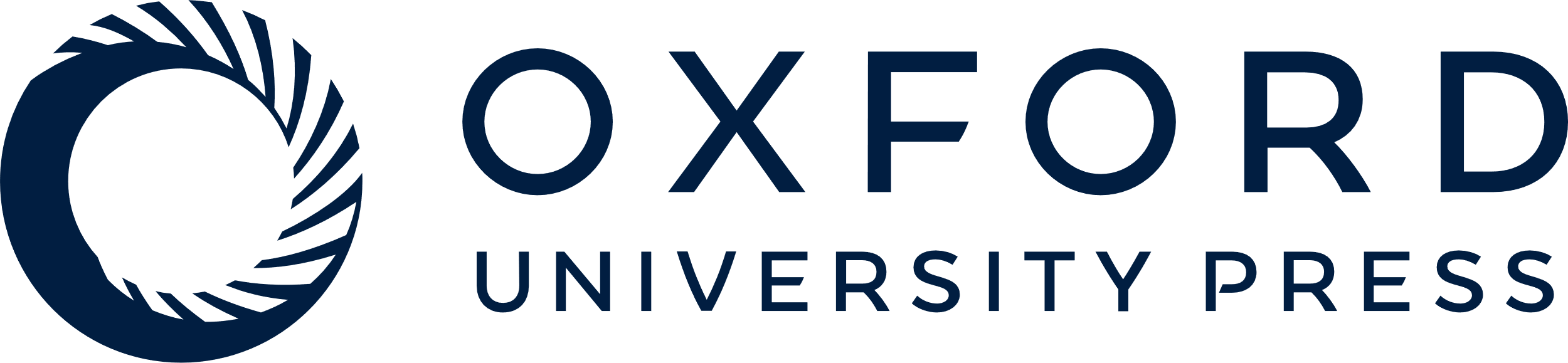 [Speaker Notes: Figure 6. Dynamics of perception-related modulations. (A) Examples of two different measures in monkey S. Comparison of MUA (upper row) and corresponding LFP low-frequency power (lower) results exemplified by means of all recording positions of monkey S at three different times relative to the behavioral response. Modulation indices in the incongruent condition (MI) are plotted against modulation indices in the congruent condition (MC) for each recording position and epoch. Gray, no significant modulation in the congruent condition; black, modulation only in the congruent condition; green/red, modulation in both conditions with equal/opposite sign. Green means perception-relatedness according to our definition (see Materials and Methods and Fig. 5). (B) Overview of temporal development of perception-related modulations for different measures. The curves show the percentage of perception-related channels compared to all channels modulated in the congruent condition for the last six epochs before the behavioral responses of the monkeys. Note that the incline on average is restricted to the last 100 ms before response.


Unless provided in the caption above, the following copyright applies to the content of this slide:]